Eagle Emergency Readiness ClubNovember 2022(Based on ASM-TCCC Pressure Bandage Application)
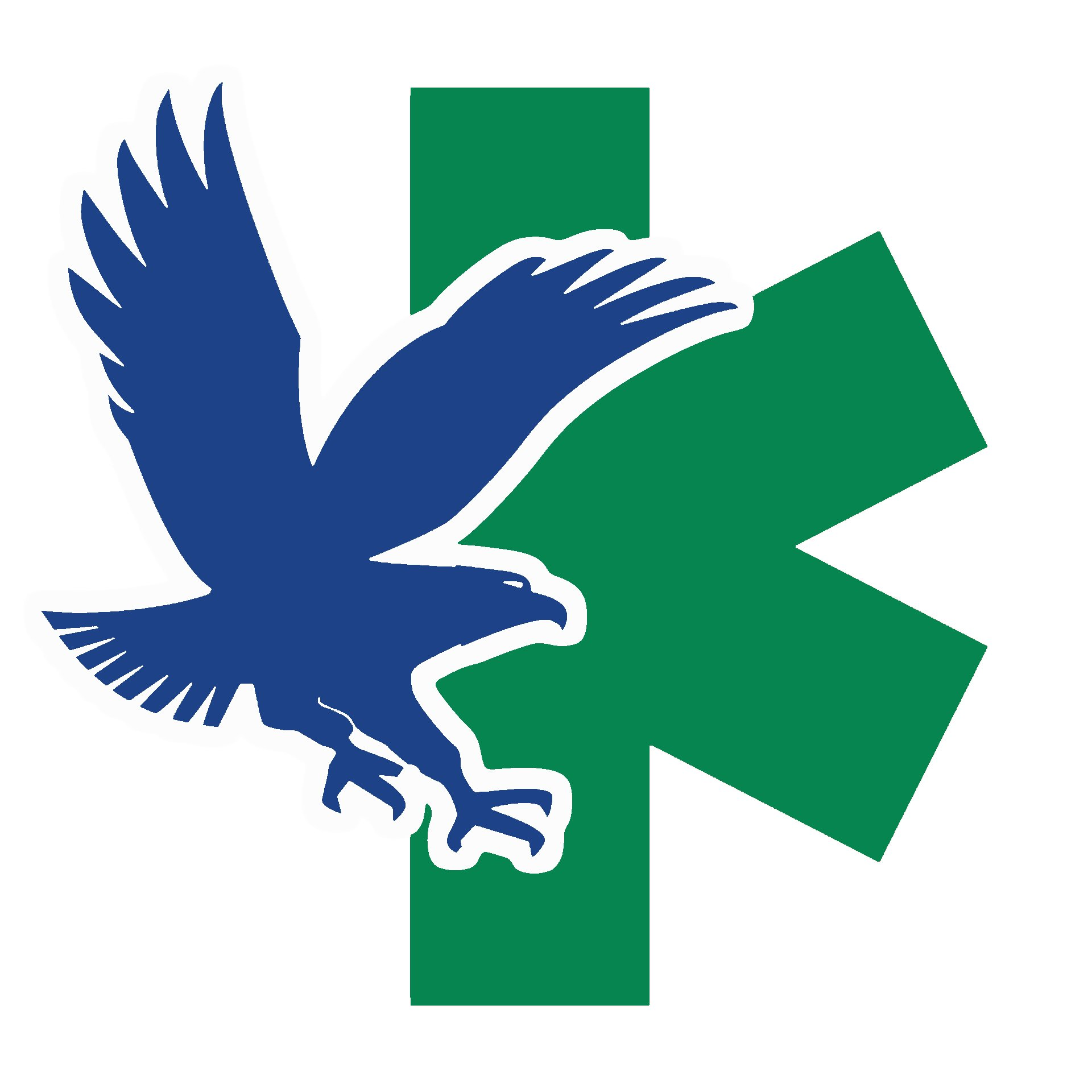 Emergency Trauma Dressing
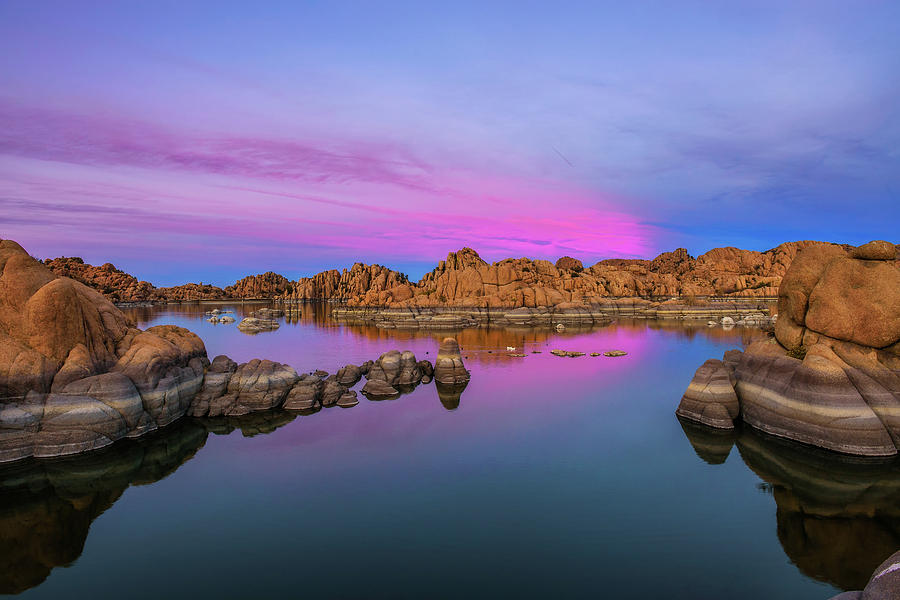 Disclaimer
“The opinions or assertions contained herein are the private views of the authors and are not to be construed as official or as reflecting the views of any professional medical provider or Embry-Riddle Aeronautical University.”
[Speaker Notes: Read the disclaimer.]
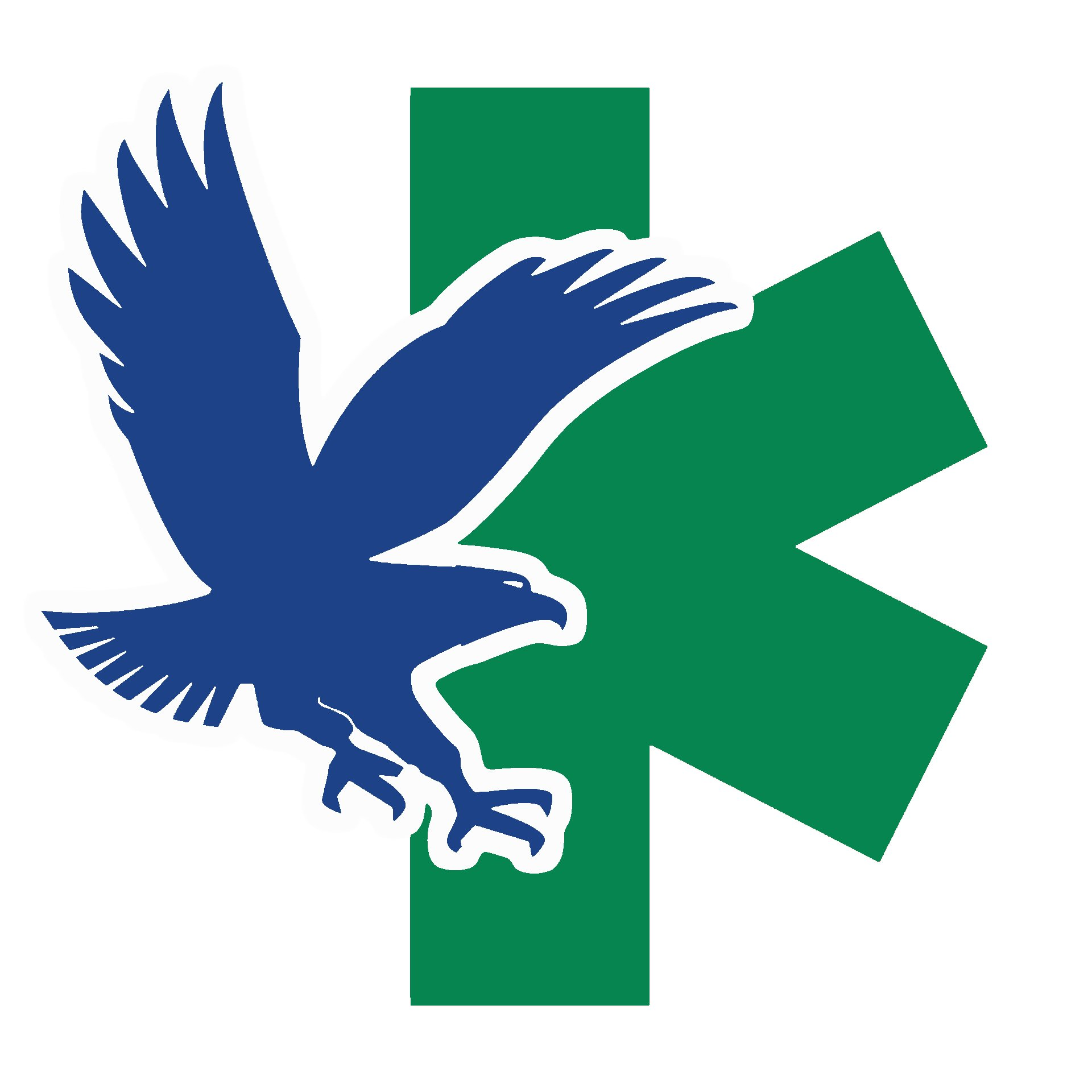 Learning Objectives
IDENTIFY where the ETD is stored in the kit
DESCRIBE when and why you'd use the ETD
DESCRIBE how to use the ETD



(ETD = Emergency Trauma Dressing)
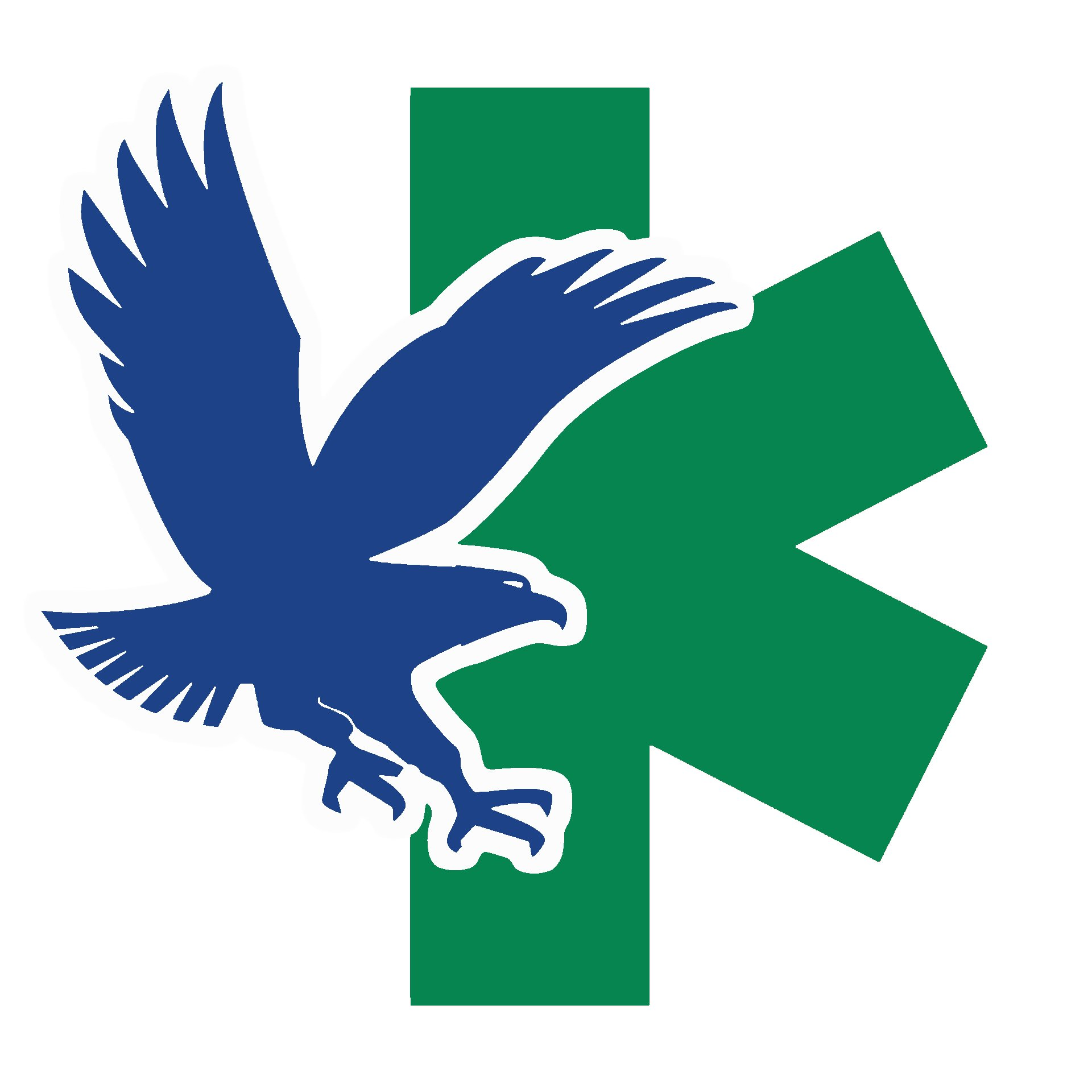 WHERE
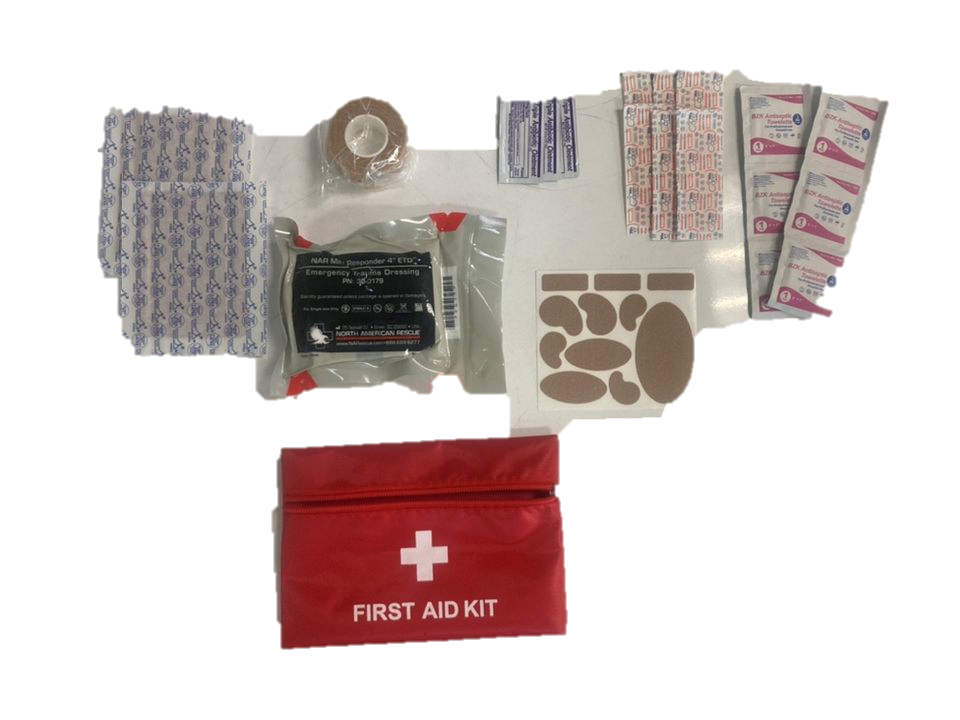 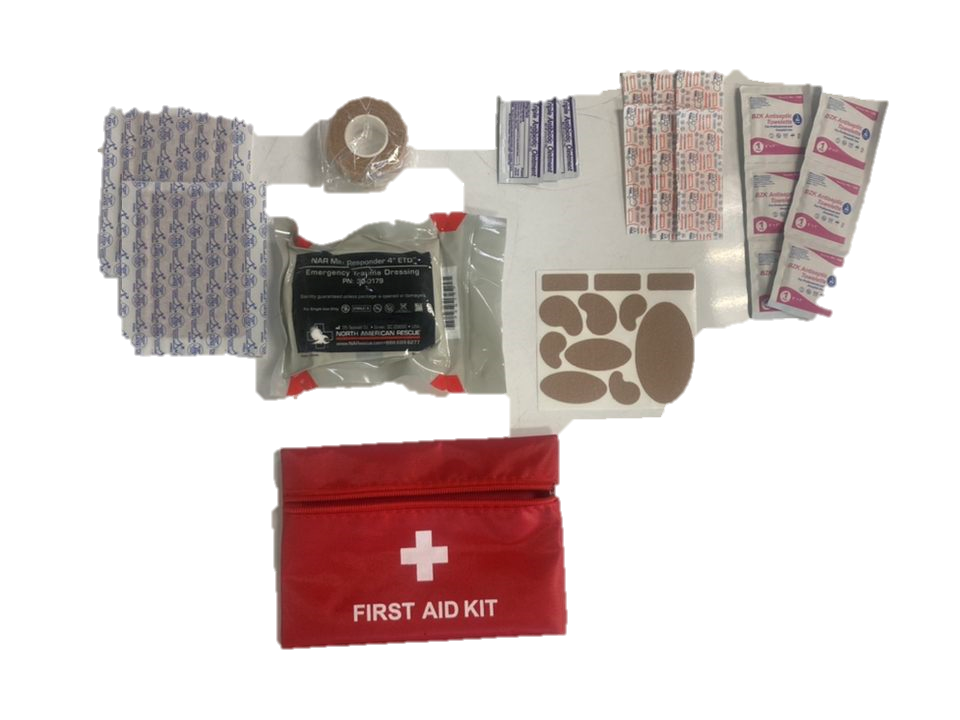 https://soteriatraining.com/product/mini-responder-4in-emergency-trauma-dressing/
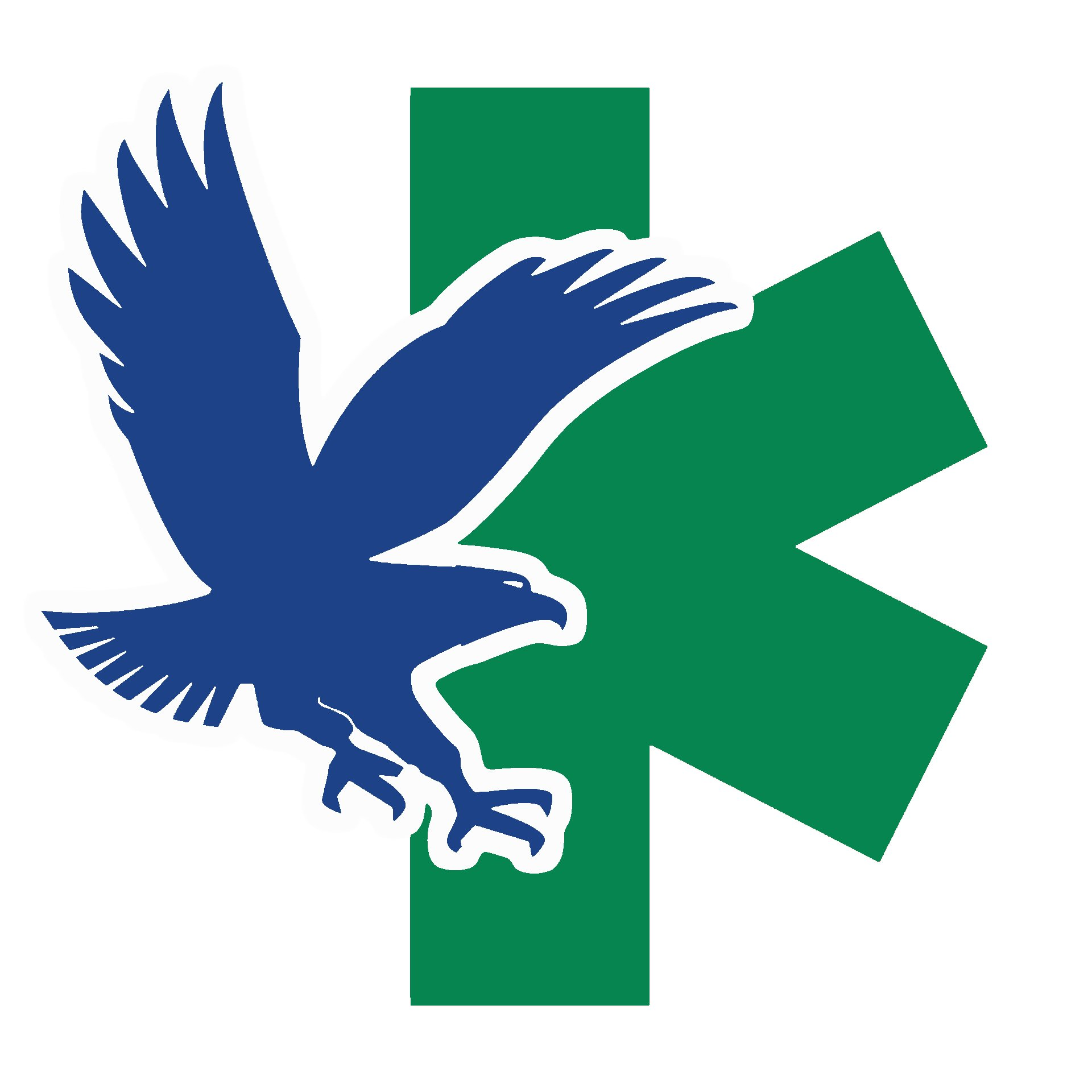 WHY / WHEN
“Given a trauma casualty with a bleeding wound in a location where a tourniquet cannot [or is not extreme enough to] be applied, apply an Emergency Trauma Bandage.”

- ASM-TCCC Pressure Bandage Instruction
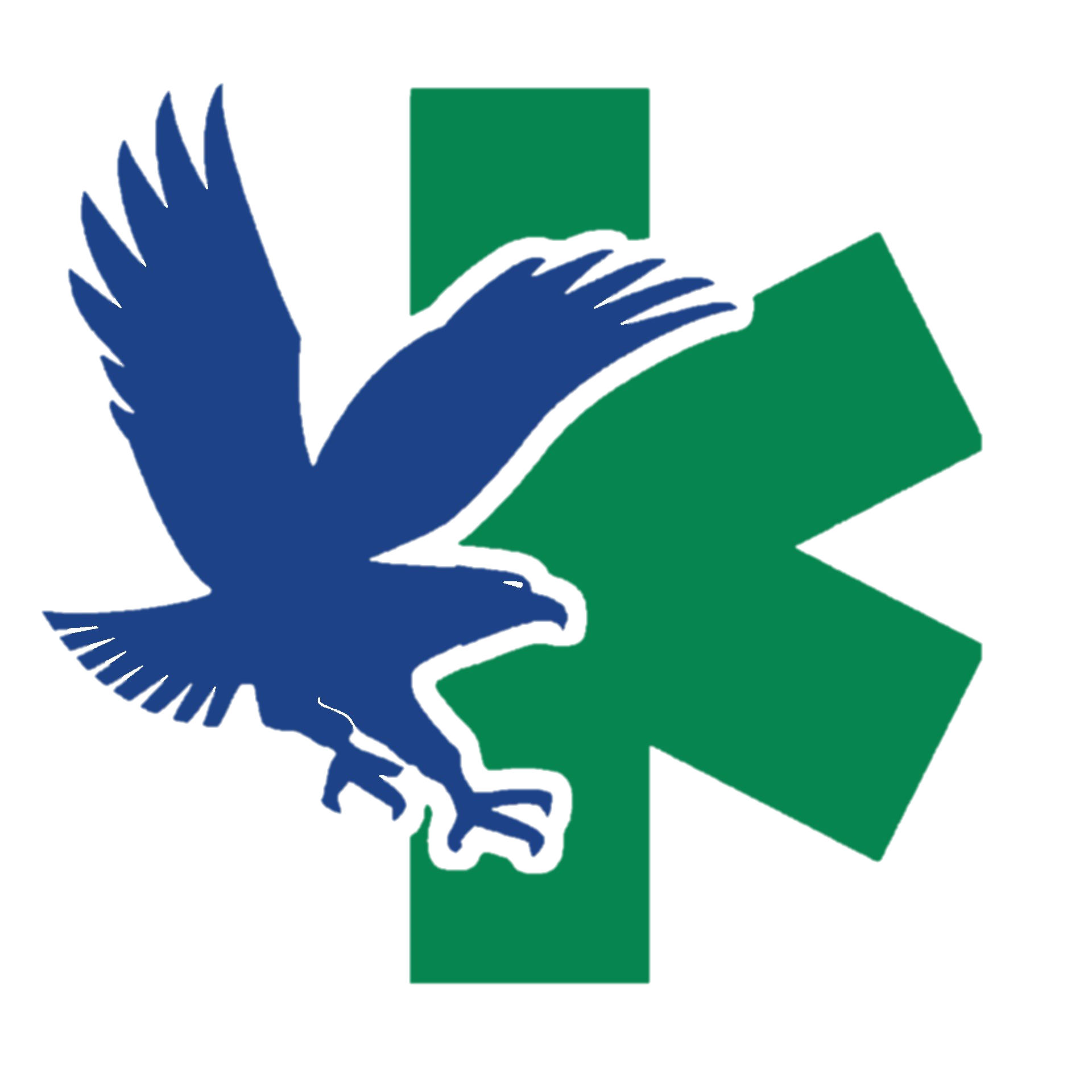 HOW
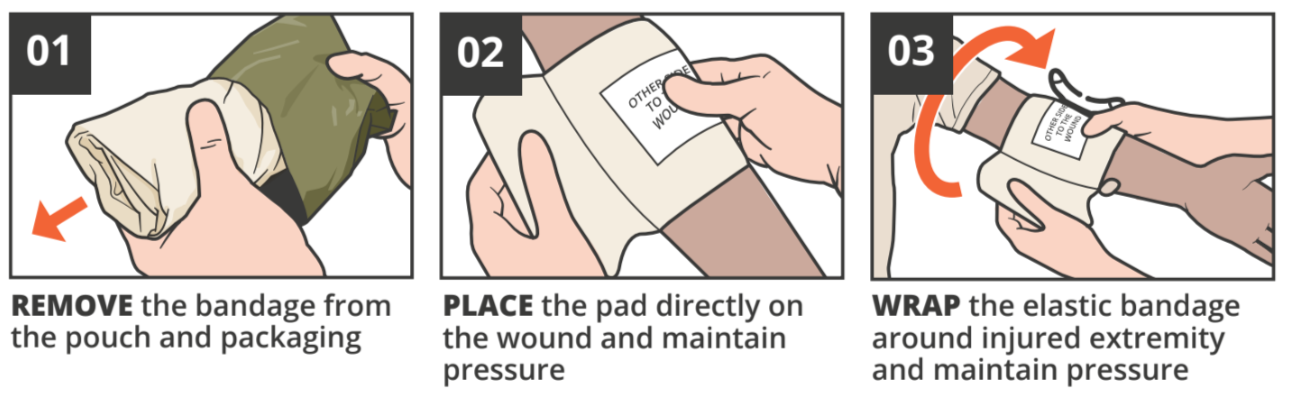 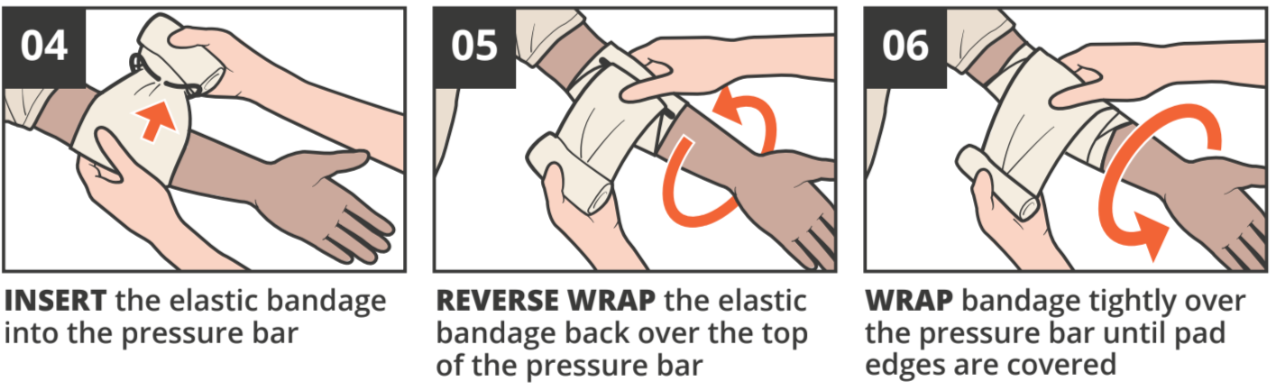 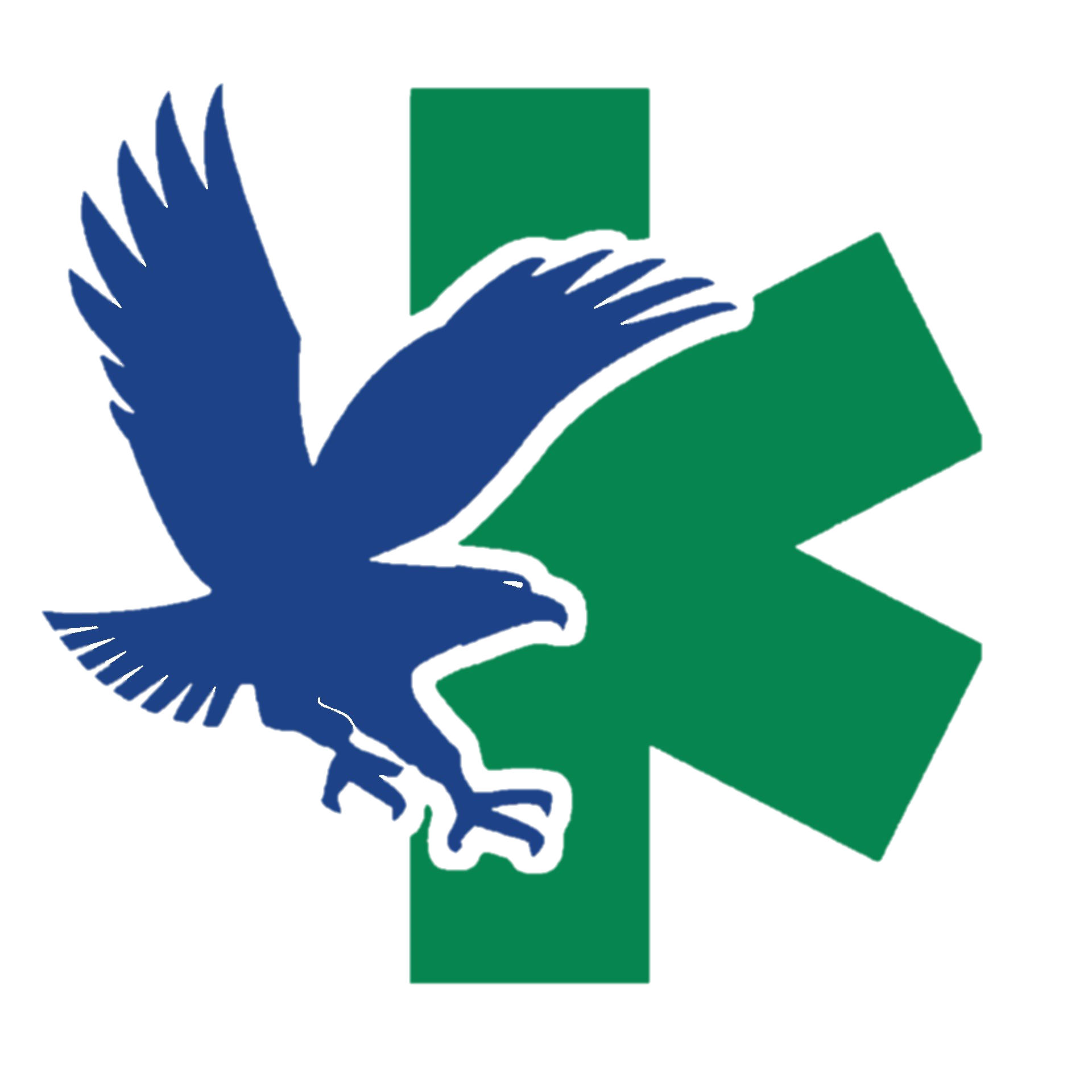 HOW
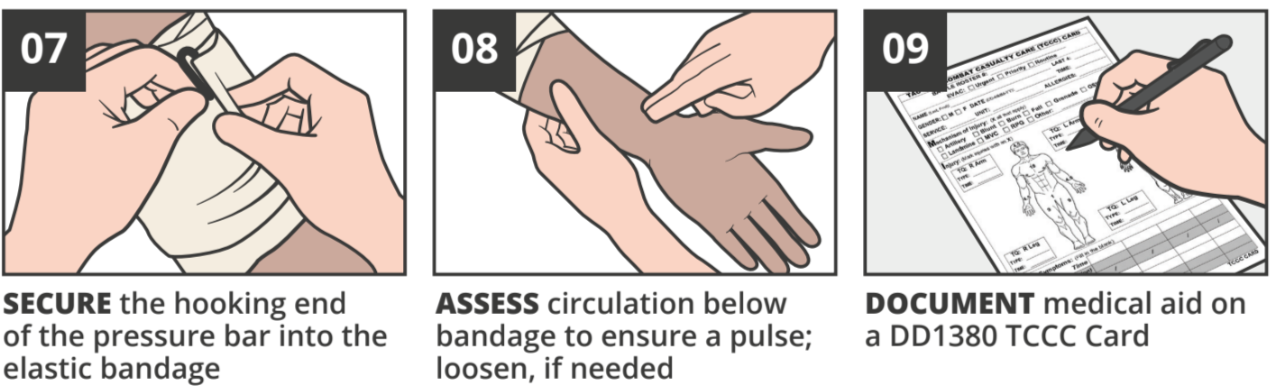 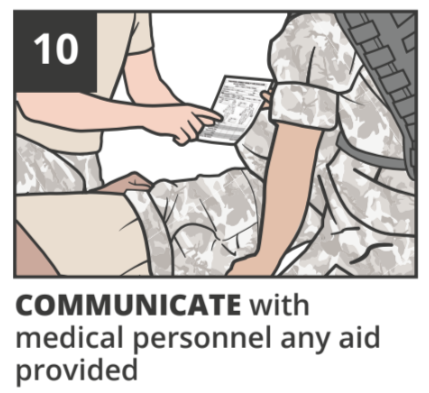 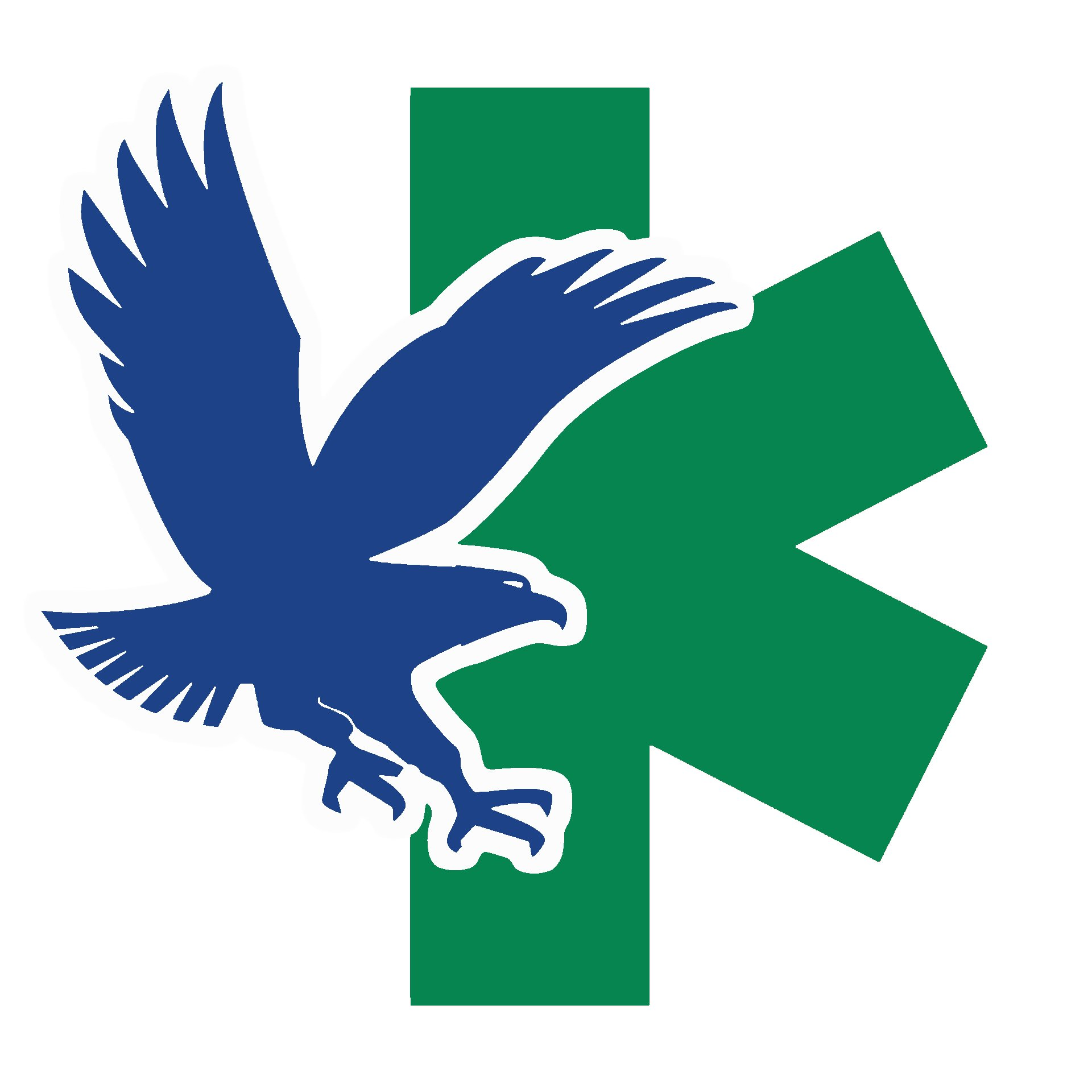 Summary of Key Points
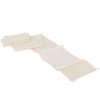 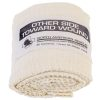 ETD Look Like This:



Use ETD when casualty is bleeding and tourniquet cannot or does not need to be applied
Open, Place, Wrap, Reverse Wrap Tightly, Secure
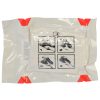 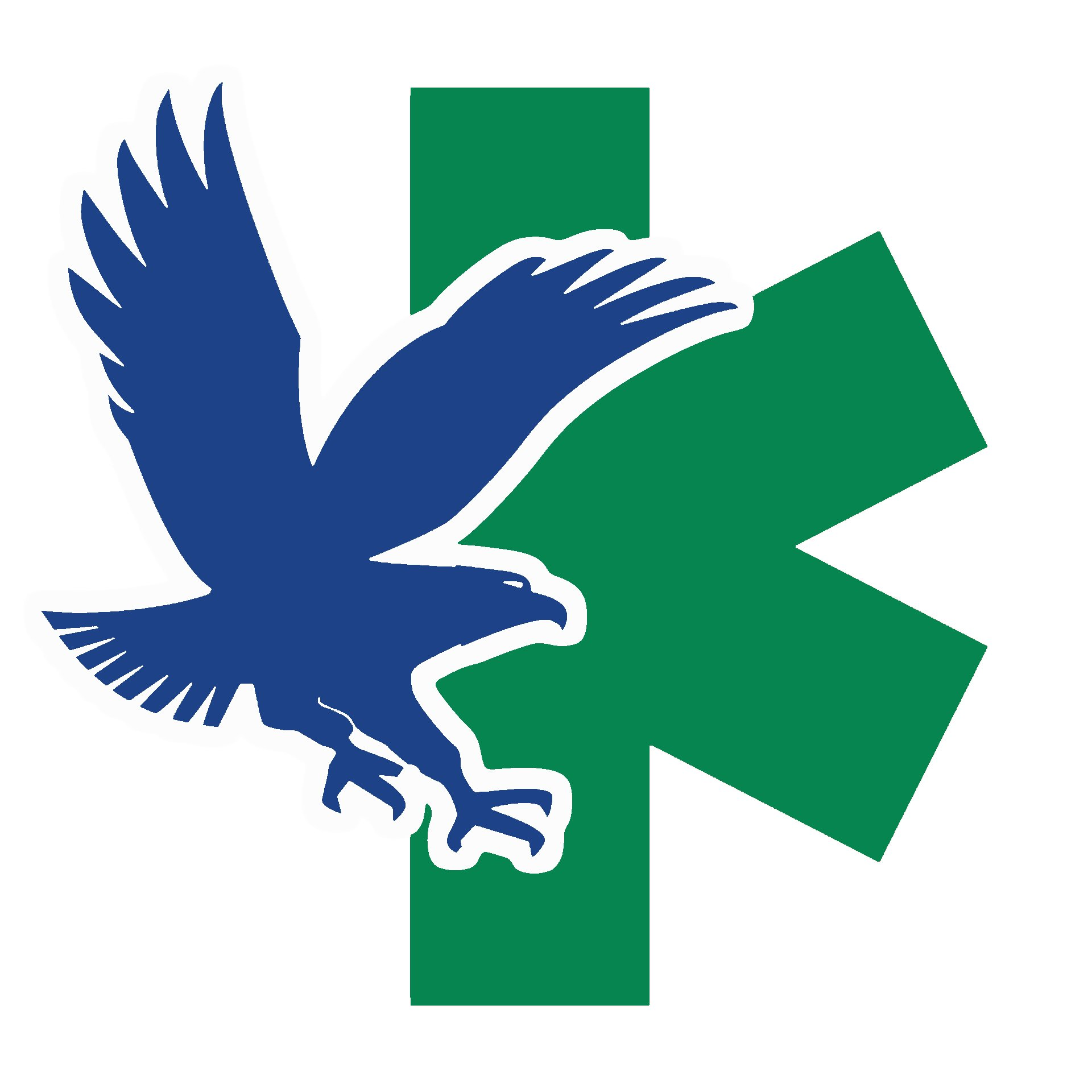 EERC Resources
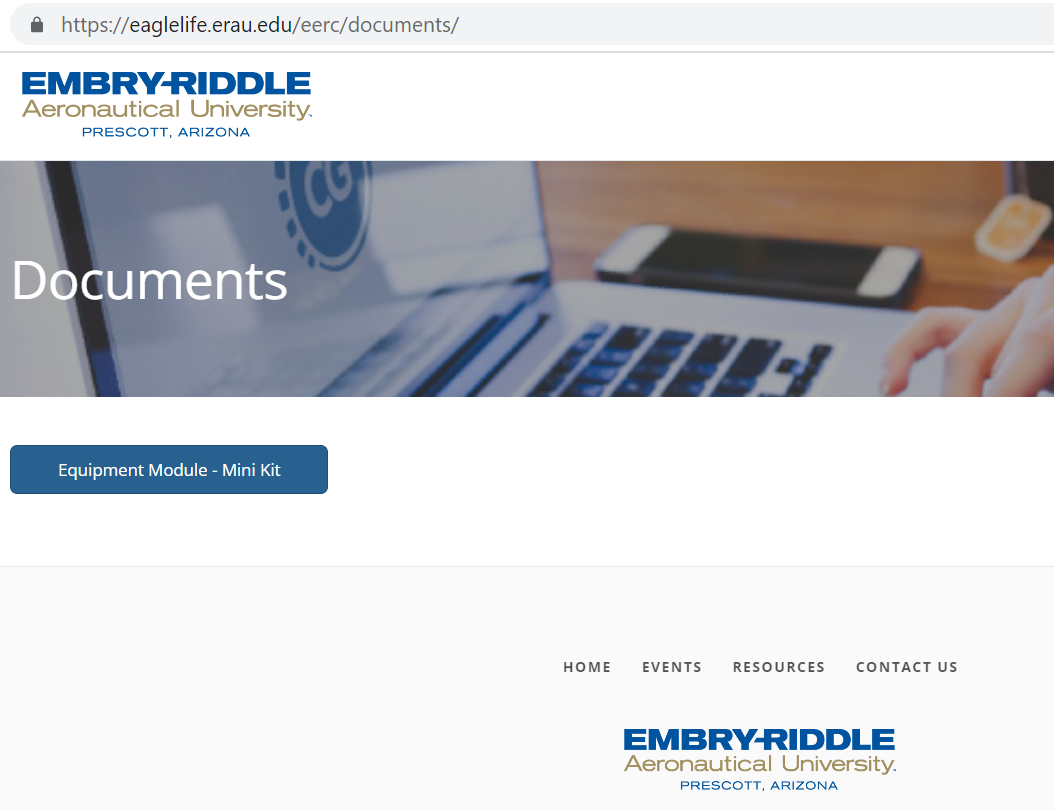 Find all our Injury Training and Equipment Module Presentations on our website.

https://eaglelife.erau.edu/EERC/